Semantisatieverhaal AA:
In Nederland komen zo’n 36.000 diersoorten in het wild voor. De diersoort is de groep waar dieren die op elkaar lijken bij horen. Een (groot) aantal daarvan, namelijk 500 diersoorten, zijn beschermd. Deze diersoorten staan op een speciale lijst. De rode lijst. Je kan in die  lijst precies zien om welke dieren het gaat en hoeveel het er zijn. Toen ik de lijst zag schrok ik wel van alle diersoorten die er bijna niet meer zijn. Daarom moeten wij alle dieren goed beschermen. We moeten ervoor zorgen dat het goed blijft gaan met hen. Ik zag bijvoorbeeld dat het niet goed gaat met de bijen, de vlinders en de weidevogels. Dit komt bijvoorbeeld doordat er minder bloemen bloeien. Soms wordt ook het leefgebied van de dieren steeds kleiner. Het leefgebied, zo noem je de plek waar dieren of mensen leven. Vaak is dat gewoon het bos bij jullie in de buurt, het bos dichtbij. Of de akker van de boer in het dorpje verderop. De akker, zo noem je het stuk land waar boeren planten laten groeien.Dus ook in Nederland zijn er dieren in gevaar. Wij moeten er dus samen voor zorgen dat alle dieren veilig, zonder gevaar kunnen leven. Daarom hebben we in Nederland een speciale wet waarin alle afspraken staan zodat we dieren kunnen beschermen en waar iedereen zich aan moet houden. Zorgen jullie ook goed voor de dieren die bij jullie in de buurt leven? 

In de laatste dia vind je een link naar een filmpje over een boer die weidevogels beschermt (4.39).
AA
[Speaker Notes: Woordenoverzicht:

het aantal: hoeveel het er zijn
het leefgebied: de plek waar dieren of mensen leven
de diersoort: de groep waar dieren die op elkaar lijken bij horen
beschermen: ervoor zorgen dat het goed blijft gaan met iets of iemand
veilig: zonder gevaar
in de buurt: dichtbij
de akker: het stuk land waar boeren planten laten groeien]
Gerarda Das
Marjan ter Harmsel
Mandy Routledge
Francis Vrielink
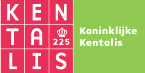 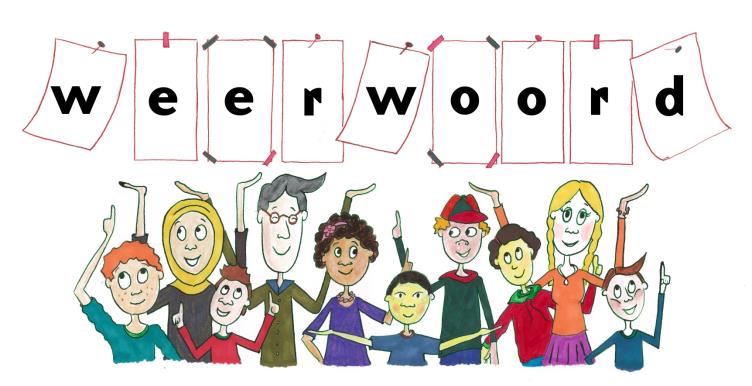 Week 36  –  5 september 2023
Niveau AA
de diersoort
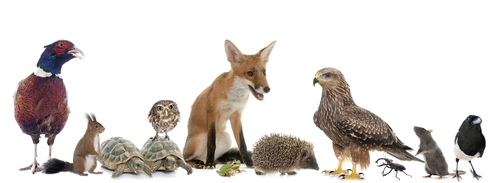 het aantal
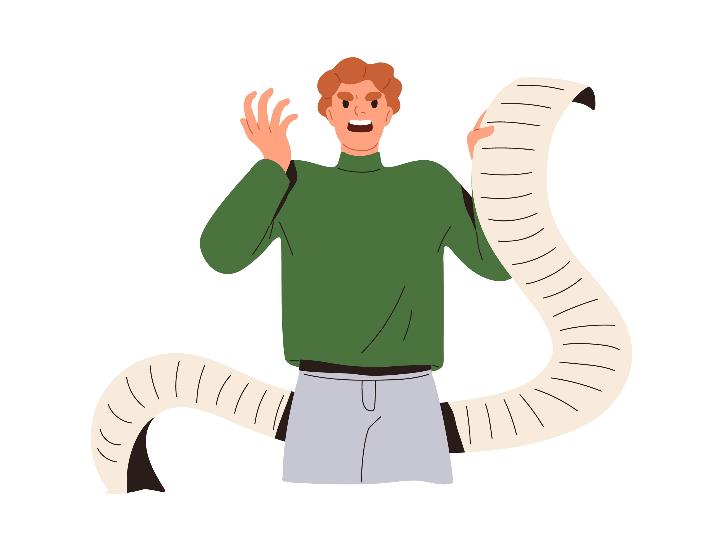 Rode
Lijst
1
2
3
500
beschermen
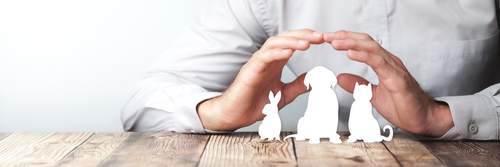 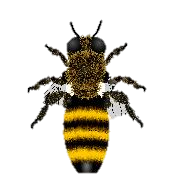 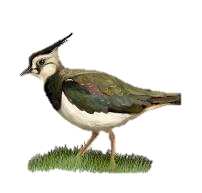 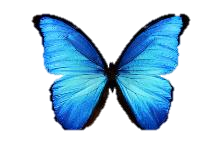 het leefgebied
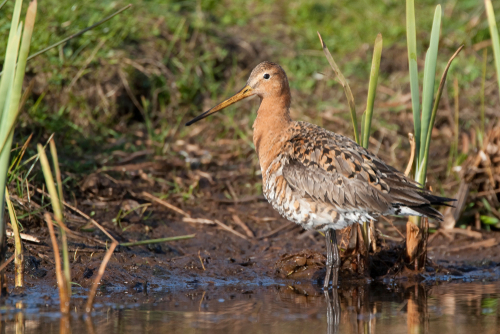 in de buurt
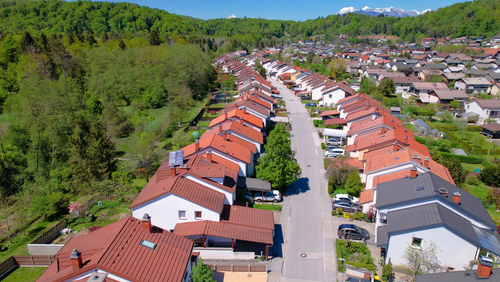 de akker
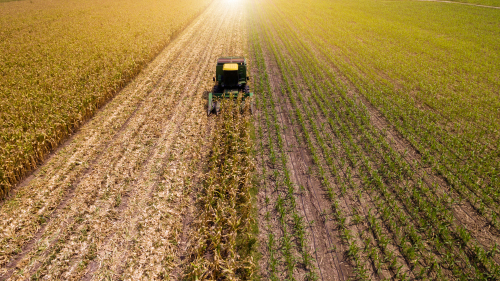 veilig
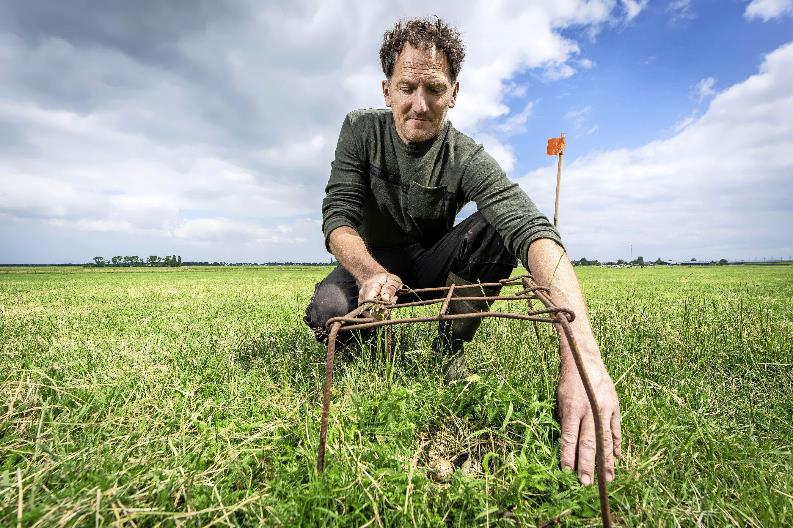 Foto Hielco Kuipers (Leidsch Dagblad)
https://eenvandaag.avrotros.nl/item/boer-sietze-kocht-tientallen-hectares-land-niet-voor-zijn-vee-maar-om-bedreigde-vogels-te-beschermen/
Op de woordmuur:
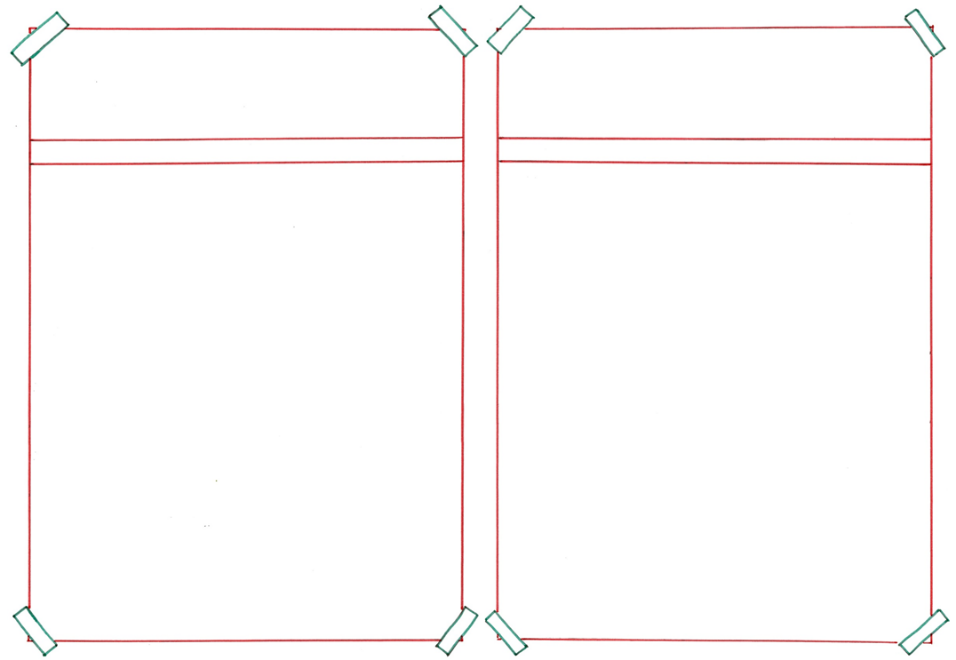 bedreigd
veilig
= met de kans om uit te sterven, in gevaar
 
 
 
 
  

Vlinders worden bedreigd door mensen die gif spuiten.
= zonder gevaar

  
 
 

                                       Foto Hielco Kuipers (Leidsch Dagblad)
 De weidevogels kunnen zo veilig hun eieren leggen.
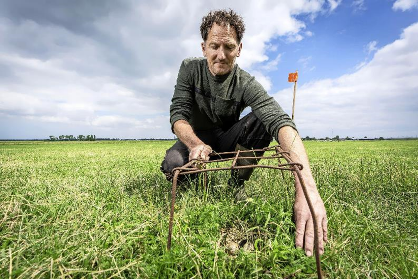 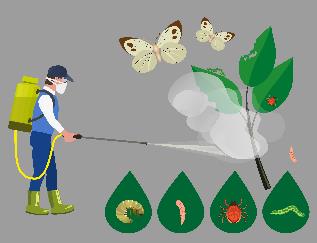 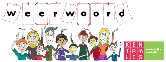 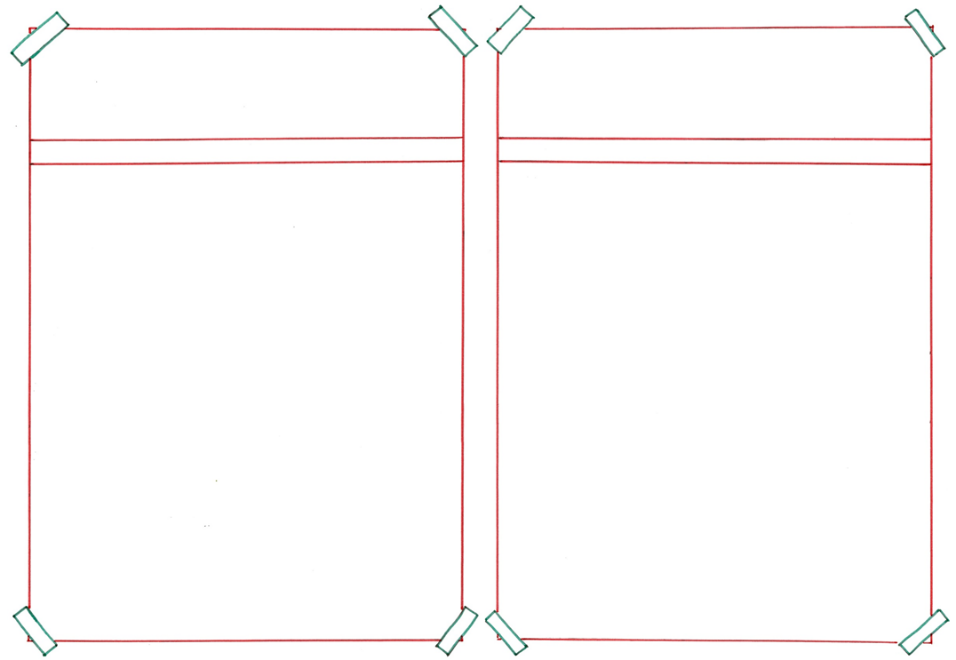 in de buurt
in de verte
= op grote afstand
 
 
 
 
 
  

De berg zie je in de verte.
= dichtbij

  
 
 

 
Soms wonen bedreigde dieren in het bos bij ons in de buurt.
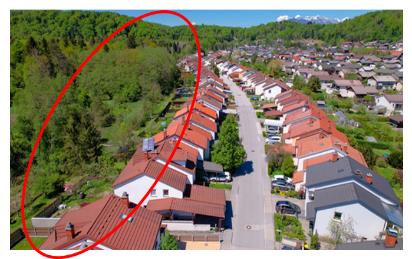 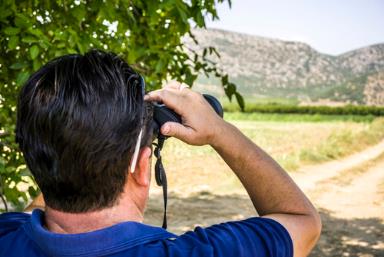 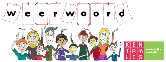 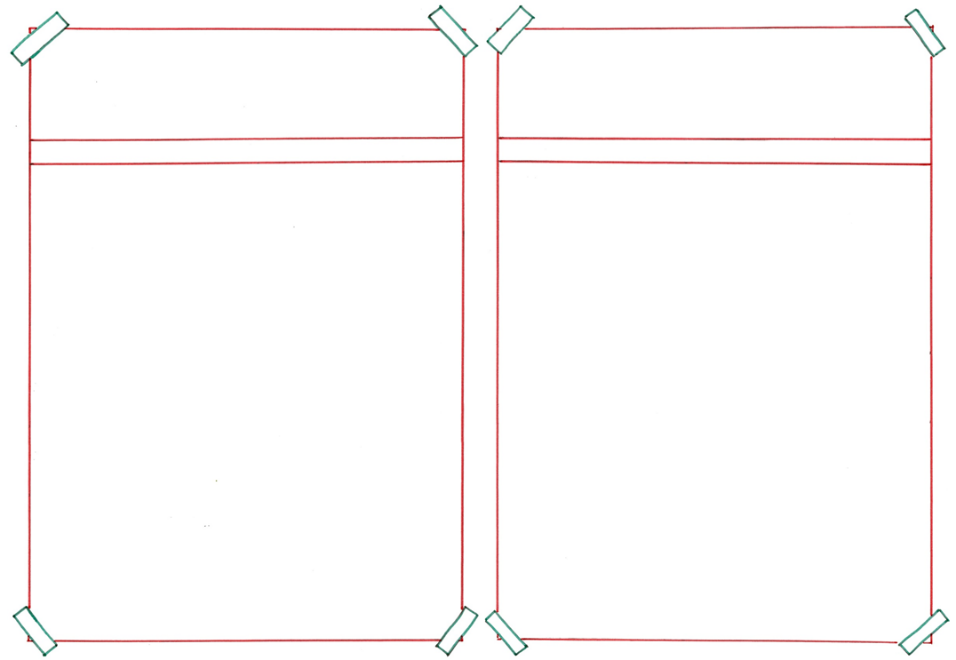 stropen
beschermen
= het doden van beschermde en bedreigde dieren
 
 
 
  


Er zijn nog steeds veel mensen die dieren stropen.
= ervoor zorgen dat het goed blijft gaan met iets of iemand

 

 
   

Wij moeten alle dieren beschermen.
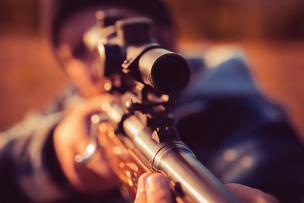 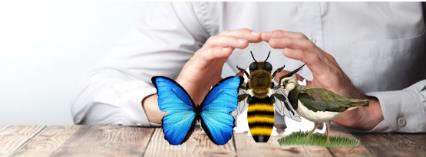 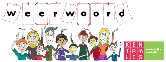 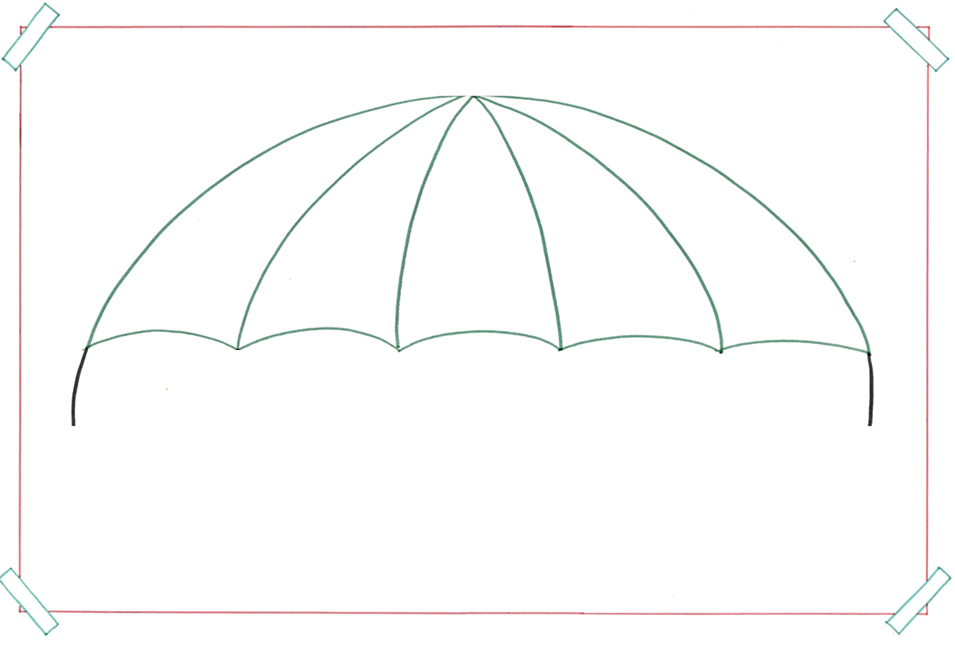 het leefgebied
= de plek waar dieren of mensen leven
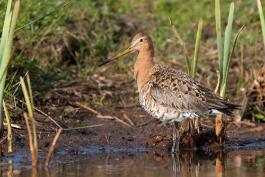 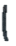 de weide
het bos
de akker
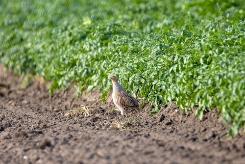 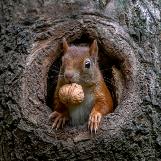 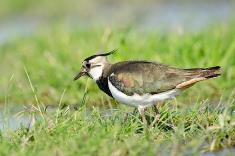 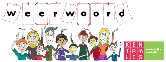 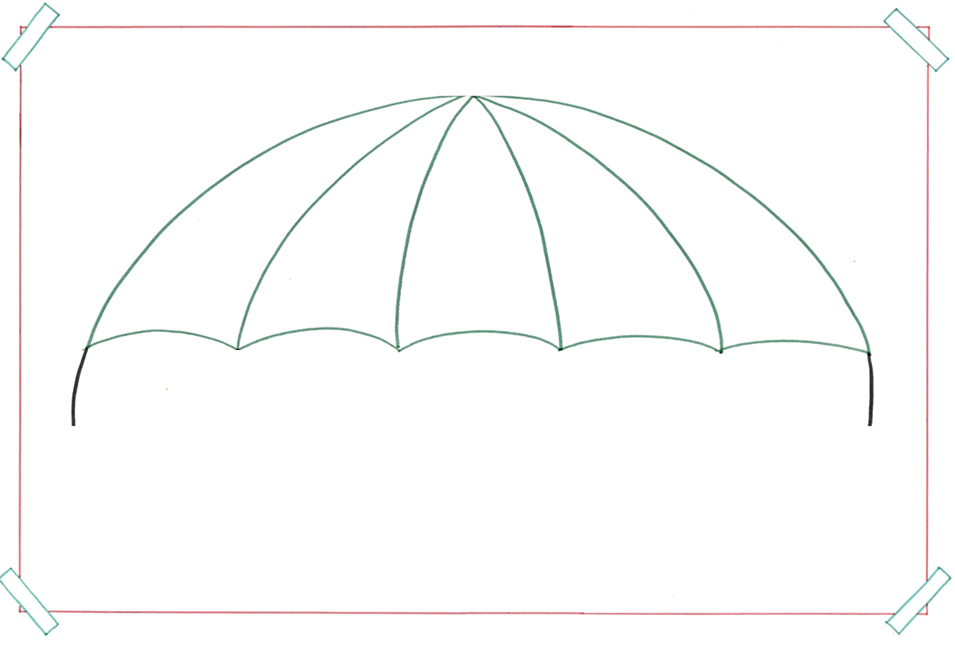 de diersoort
= de groep waar dieren die op elkaar lijken bij horen
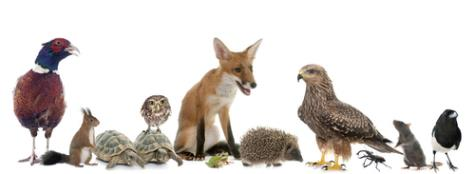 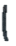 de vlinder
de bij
de weidevogel
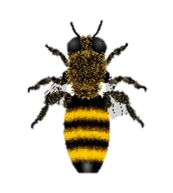 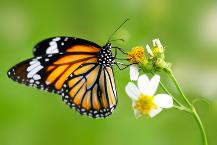 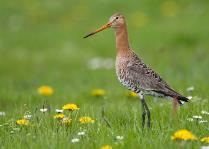 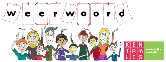 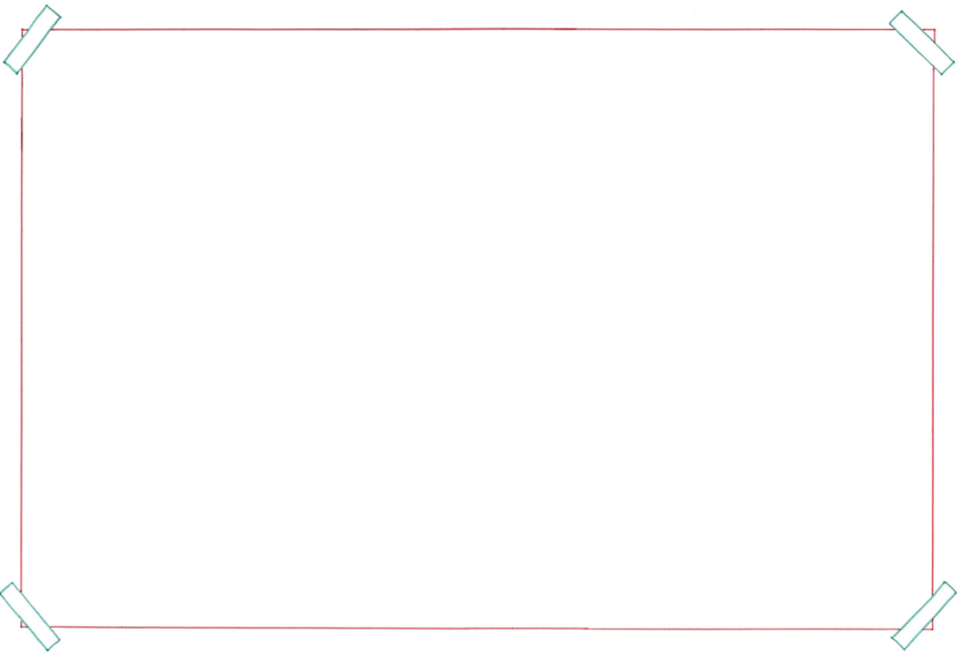 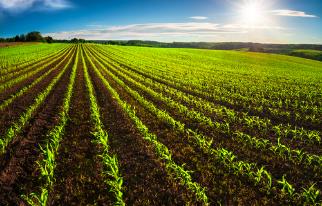 verbouwen
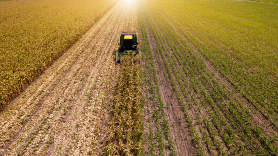 de akker
= het stuk land waar boeren planten laten groeien
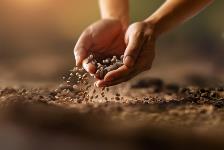 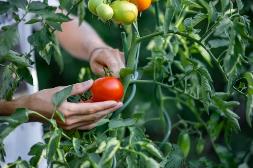 oogsten
zaaien
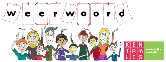 het aantal= hoeveel het er zijn








Een groot aantal dieren staat op de rode lijst.
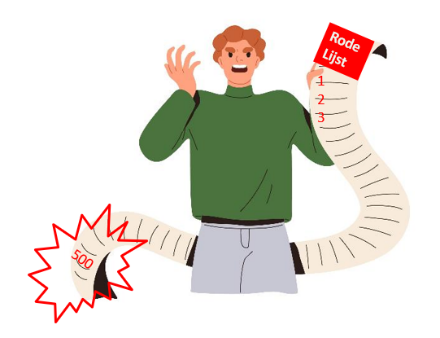 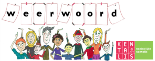